मुंशी लाल आर्य महाविद्यालय, कसबा, पूर्णियाँ। 
हिन्दी विभाग 
(तुलसीदास का जीवन परिचय)
( जुलाई  2020)

                                        हरेन्द्र कुमार
                                      असिस्टेंट प्रोफेसर 
                                       हिंदी विभाग
                                                एम.एल. आर्य कॉलेज, कसबा, पूर्णियाँ।
                                             ईमेल-hkumarbhu@gmail.com
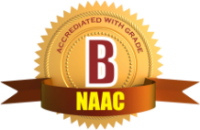 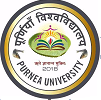 दिनांक- 28-07-2020


एही ते अधिक धरम नहीं दूजा I
सादर सासु ससुर पद पूजा॥
जब जब मातु करहि सुधि मोरी। 
होइही प्रेम विकल मतिभोरी॥
तब तब तुम्ह कहि कथा पुरानी। 
सुन्दर समुझाएहू मृदु बानी॥
कहउँ सुभायँ सपथ सत मोही। 
समुखी मातु हित राखउँ तोही॥
व्याख्या- तुलसीदास से कहते है कि राम जी सीता माता से कहते कि आदरपूर्वक सास-ससुर के चरणों की पूजा (सेवा) करने से बढ़कर दूसरा कोई धर्म नहीं है। जब-जब माता मुझे याद करेंगी और प्रेम से व्याकुल  होने के कारण उनकी बुद्धि भोली हो जाएगी (वे अपने-आपको भूल जाएँगी)॥
	हे सुंदरी! तब-तब तुम कोमल वाणी से पुरानी कथाएँ कह-कहकर इन्हें समझाना। हे समुखी! मुझे सैकड़ों सौगंध है , मैं यहीं भाव से ही कहता हूँ कि  मैं तुम्हे  केवल माता के लिए ही घर पर रखता हूँ I
धन्यवाद्